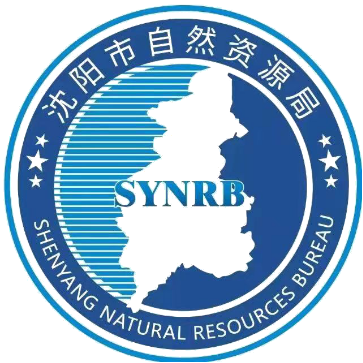 关于沈阳市2023标定地价
更新成果政策解读
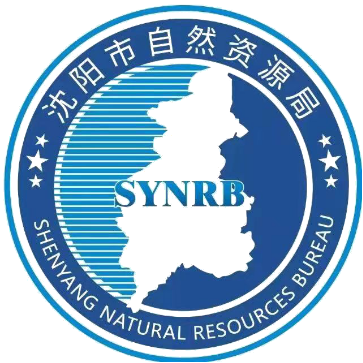 01
制定背景
目录
02
标定地价内涵
CONTENT
03
主要内容
04
成果应用
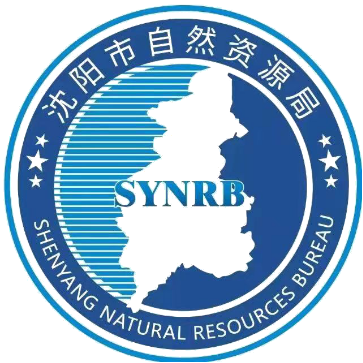 PART 01
制定背景
为贯彻落实《自然资源部办公厅关于部署开展2019年度自然资源评价评估工作的通知》（自然资办发[2019]36号）及省自然资源厅部署，依据《标定地价规程》要求，标定地价评估及公示工作应以年度为周期开展，每年第一季度完成标定地价公示工作，开展沈阳市2023标定地价的更新工作。
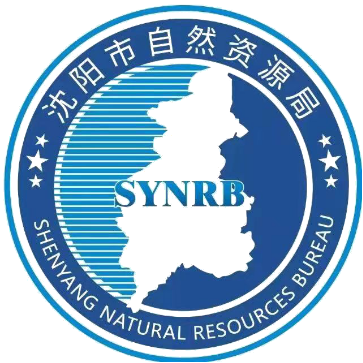 PART 02
标定地价内涵
在沈阳市（含辽中区）范围内，按照住宅用地、商服用地、工业用地及公共管理与公共服务用地（教育用地、医疗卫生用地）等用途分别确定不同标准宗地在某一估价期日法定最高使用年期土地现状利用情况下的标定地价。
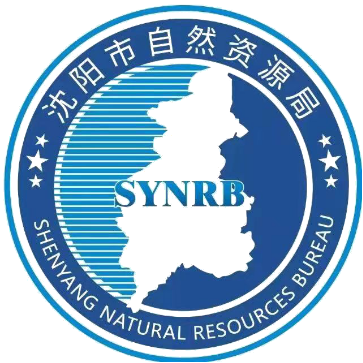 PART 03
主要内容
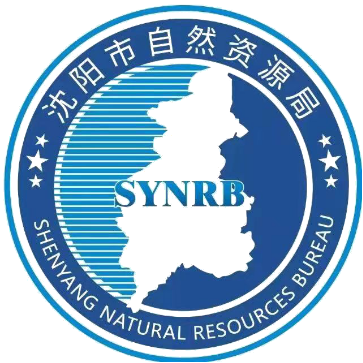 主要内容
标准宗地
复核更新
编制标定
地价修正体系
确定公示范围
更新标定区域
确定标定地价
沈阳市（含辽中区）按不同土地用途共划定448个标定区域、设立448宗标准宗地。每个区域内设立一种标准宗地并评估其现状价格作为标定地价。其中住宅用途156个，商业用途130个，工业用途47个，科教用途65个，医卫慈善用途50个。
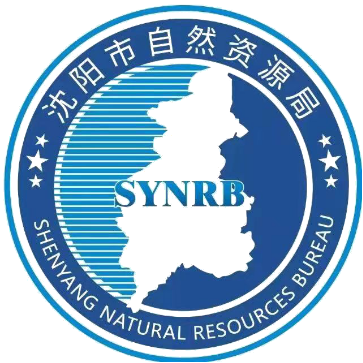 PART 04
成果应用
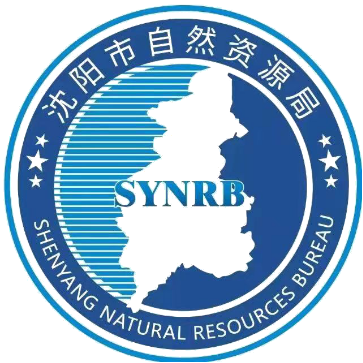 1
3
2
政府管理
公众需求
估价应用
政府管理领域，可进一步完善地价体系，设立土地二级市场转让最低价标准。
提高不动产估价行业服务水平，规范估价行为，使估价结果更为科学、精准。
满足社会公众对土地价格信息的需求，完善信息公示工作，进一步优化营商环境。